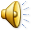 Іван Драч
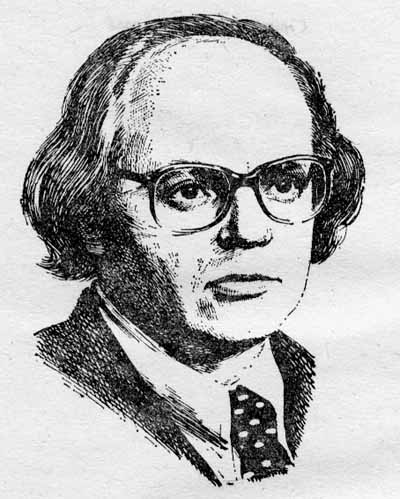 17 жовтня 1936 р.
Роботу виконав учень 11 класу:Кожухар Ярослав О.
Мета :
Довести до відома інформацію про життєвий та творчий шлях Івана Драча
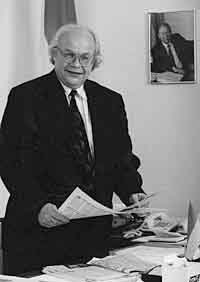 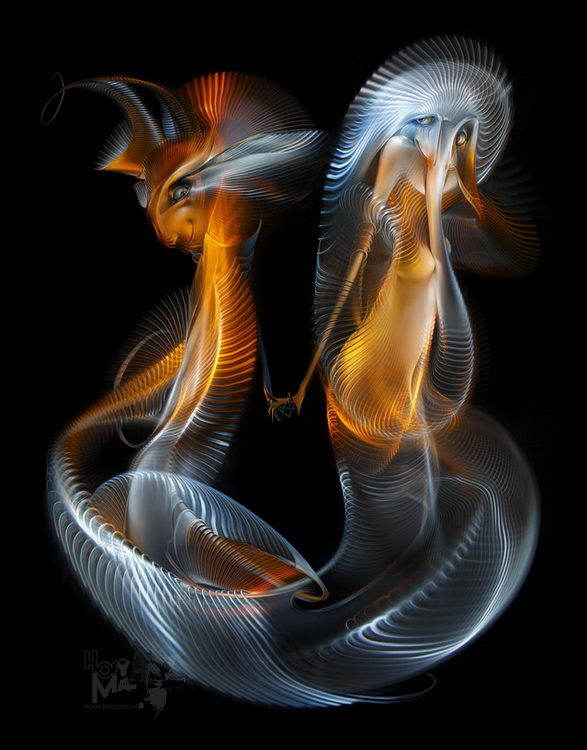 Крилатий вислів
Художнику - немає скутих норм.Він - норма сам, він сам в своєму стилі.
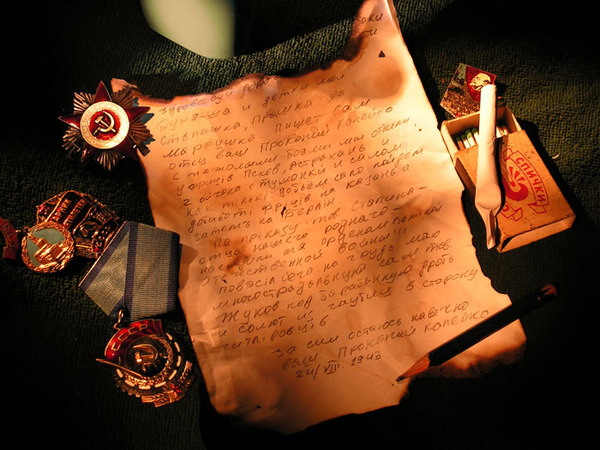 П'ять літ минало майбутньому поетові в перший рік Великої Вітчизняної війни, а з Перемоги радів на дев'ятому — народився Іван Федорович 17 жовтня 1936p. в с. Теліжинці на Київщині.       Після війни біографія І. Драча складалася в прискореному темпі: за десятиліття — до військової служби (1955 — 1958) — він здобув середню освіту, викладав російську мову та літературу в сільській семирічці, був на комсомольській роботі — інструктором райкому комсомолу. Після армії вчився в Київському університеті (завершував навчання заочно, бувши співробітником «Літературної газети»), закінчив Вищі кіносценарні курси в Москві (1964), працював у сценарному відділі Київської кіностудії ім. О. П. Довженка, редакції журналу «Вітчизна», в Спілці письменників України.       Чимало списів ламалося навколо поеми «Ніж у сонці» (1961), якою молодий поет дебютував в «Літературній газеті» ще до виходу першої збірки — «Соняшник».
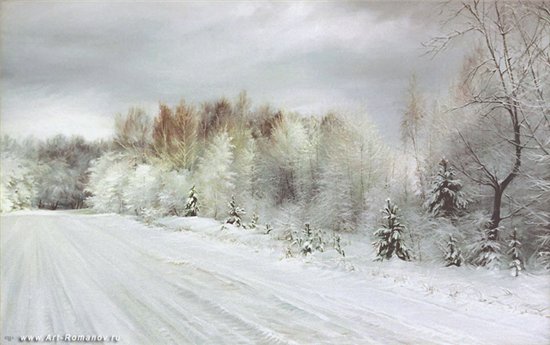 1995-1998р.  служив у армії
1958р. навчався у Київському університеті
1961р. перейшов на заочний відділ і став працювати в редакції газети “Літературна Україна”
1976р. отримав Державну премію УРСР ім. Т.Г. Шевченка
1983р. було присуджено державну премію СРСР з літератури
1989р. був обраний головою на з’їзді Народного Руху України за перебудову
1990р. Був обраний депутатом  Верховної Ради України.
1992р. Був співголовою НРУ.
З березня 1998 по квітень 2002 — Народний депутат України 3-го скликання
Збірки поезій
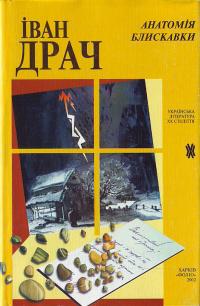 «Соняшник» (1962). 
«Протуберанці серця» (1965). 
«Балади буднів». 
«Поезії» (1967). 
«До джерел» (1972). 
«Корінь і крона» (1974). 
«Київське небо» (1976). 
«Дума про вчителя» (драматична поема, 1977). 
«Сонячний фенікс» (1978). 
«Сонце і слово» (1978). 
«Американський зошит» (1980). 
«Січнева балада 1924 року» (1980). 
«Шабля і хустина» (1981). 
«Драматичні поеми» (1982). 
«Київський оберіг» (1983). 
«Соняшник» (1985). 
«Теліжинці» (1985). 
«Храм сонця» (1988).
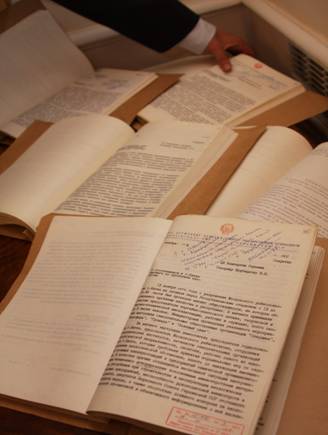 Кінематографічні роботи
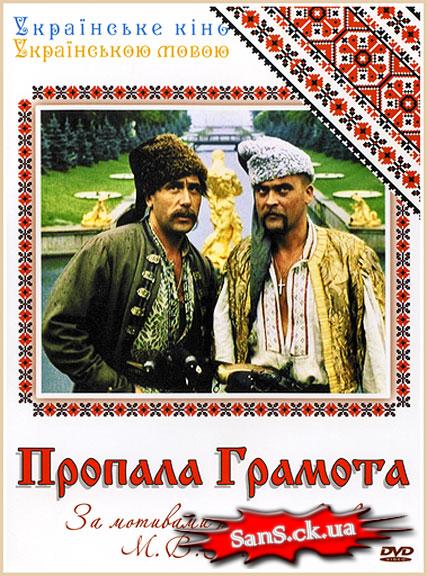 Автор сценаріїв фільмів:
«Криниця для спраглих» (1964),
«Камінний хрест» (1968), 
«Іду до тебе» (1971), 
«Пропала грамота» (1972), 
«Дід лівого крайнього» (1974), 
«І в звуках пам'ять відгукнеться...» (1986), 
мультфільму «Крила», 
«Вечори на хуторі біля Диканьки» (1983), 
«Мама рідна, любима» (1986, у співавт.), 
«Вінчання зі смертю» (1992, у співавт.), 
«Таємниця, забрана Чінгісханом» (2001)
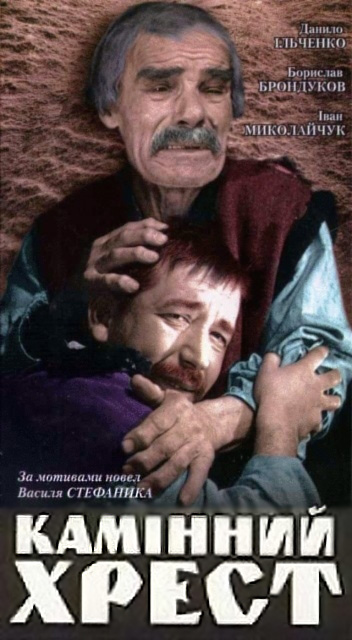 Провідні теми і проблеми
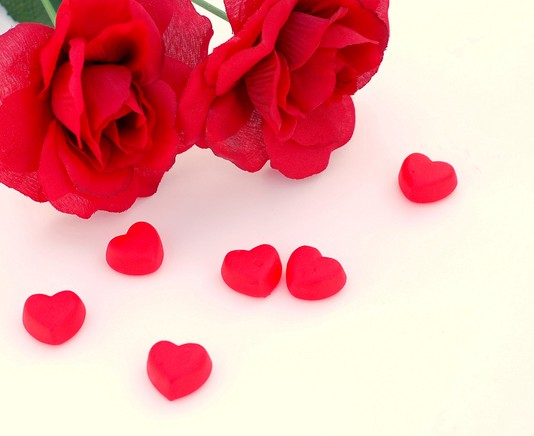 Кохання не тільки в межах суб’єктивного , а й об’єктивного;
Тема засудження фашизму в усіх проявах;
Роздуми над призначенням поета і поезії, сутністю мистецтва;
Творча свобода;
Екологічні проблеми;
Хліб-святиня, символ міцної родини, життя, гостинності
Краса і потворність людської душі
Доля звичайної людини
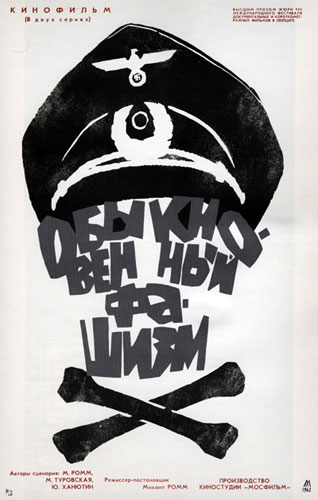 БАЛАДА ПРО СОНЯШНИК
В соняшника були руки і ноги.Було тіло шорстке і зелене.Він бігав наввипередки з вітром.Він вилазив на грушу і рвав у пазуху гнилиці.І купався коло млина, і лежав у піску,І стріляв горобців з рогатки.Він стрибав на одній нозі.Щоб вилити з вуха воду,І раптом побачив сонце,Красиве, засмагле сонцеВ золотих переливах кучерів,У червоній сорочці навипуск,Що їхало на велосипеді,Обминаючи хмари у небі...
І застиг він на роки і на століттяВ золотому німому захопленні:- Дайте покататися, дядьку!А ні, то візьміть хоч на раму.Дядьку, хіба вам шкода?!Поезіє, сонце моє оранжеве!Щомиті якийсь хлопчиськоВідкриває тебе для себе.Щоб стати навіки соняшником.
"Балада про соняшник"
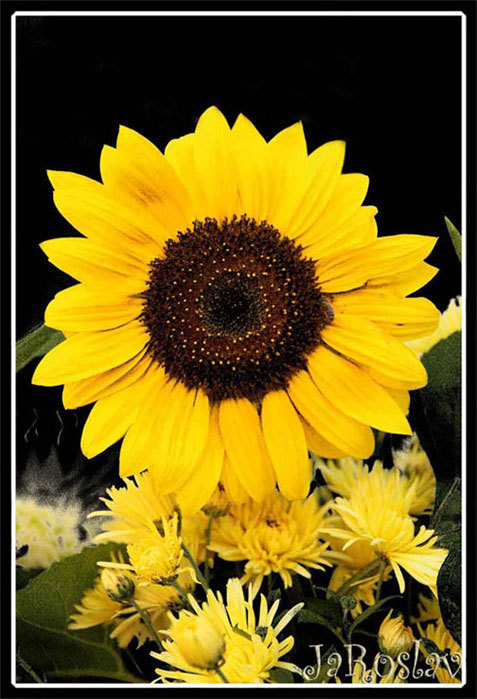 Рання балада поета у піднесено-романтичному дусі описує незвичайне відкриття хлопчика-підлітка: сонце — всемогутнє. Як у будь-якій баладі тут не обійшлось без дива. І це диво сталося з сільським хлопцем-соняшником, у якого «були руки й ноги, було тіло шорстке й зелене». Він бігав наввипередки з вітром, рвав на груші гнилиці, купався коло млина й стрибав на одній нозі, щоб вилити воду з вуха. Але раптом побачив сонце, велике та яскраве, «що їхало на велосипеді, обминаючи хмари в небі». Це незвичайне фантастичне видиво приводить до великого осяяння — глибокого пізнання та осмислення, здавалося б, таких буденних явищ, як сонце в небі. Тому хлопчик-соняшник і «застиг на роки і на століття в золотому німому заціпенінні: «Дайте покататися, дядьку». І в душі зароджується найчарівніше й найфантастичніше в світі: «Поезіє, сонце моє оранжеве».
Цей символ такий всемогутній, що може перетворити людину в рослину і навпаки. Поет стверджує думку, що сонце — символ краси мистецтва, краси народного духу й віри в нев'янучу народну творчість. І відтоді світ стає радіснішим, дорожчим, ріднішим і відчутнішим. Алегоричні образи сонця і соняшника у баладі вказують на порив до високого творчого злету, що виходить із рідного грунту. Сонце, отже, — це прекрасна, неповторна поезія, а соняшник — поет, що у великому творчому натхненні описує рідну землю, сонце, природу й людей. «Люблю повертати людину до сонця, мистецтва, в той казковий Храм Сонця», — писав Іван Драч. І ми дуже вдячні йому за оті його золоті промінчики-вірші, які світять нам яскравою чистотою, небуденністю, радістю зустрічі з новим, прекрасним, незвичайним світом поезії.
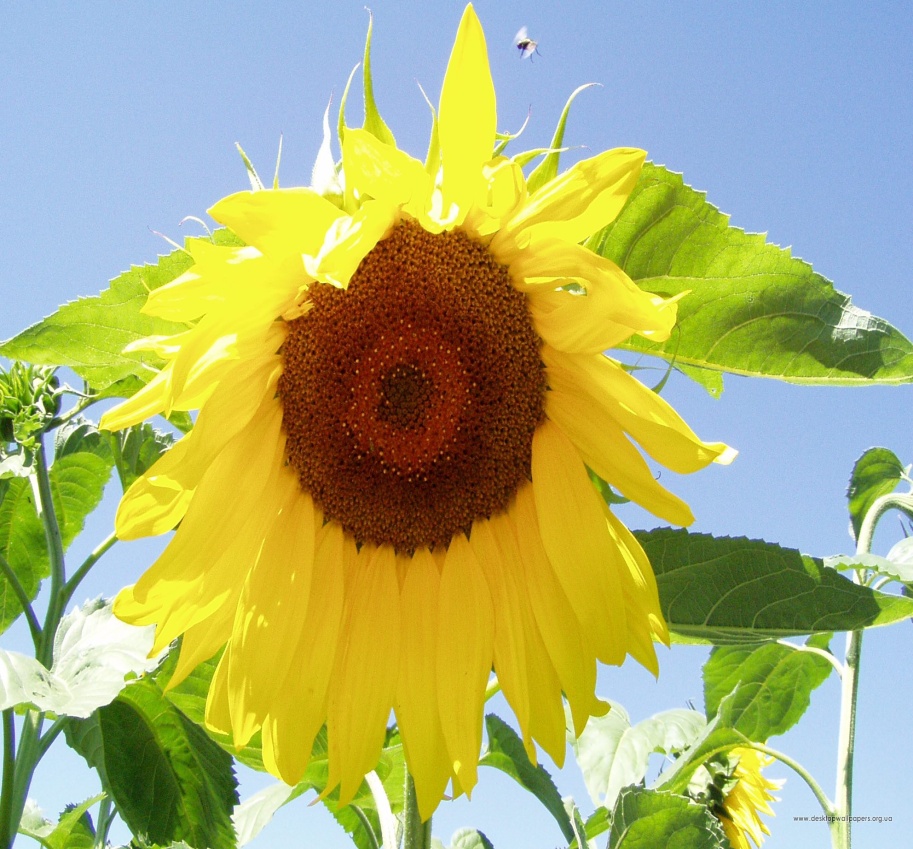 Поема "Чорнобильська Мадонна"
В основі-Чорнобильська катастрофа.
Поему побудовано на роздумах про моральний бік трагічних подій.Твір складається
з 25 окремих різножанрових розділів, поєднаних тематично:
-лірика
-прозова  вставка
-своєрідна балада-улюблений жанр І.Драча
-відроджений міф(“Солдатська мадонна”)
-епічна картина, приправлена “чорним гумором”
-сатира(“Банкет в пору СНІДу”, ”Мати і христопродавці”)
Ідея твору: нагадування людству про те ,що через свої гріхи, через недбале ставлення до природи, до самих себе трапляються катастрофи, що виносять людину за межі існування.
Паралельно з руйнуванням екології руйнується свідомість особи, нищиться психологічна цілісність.
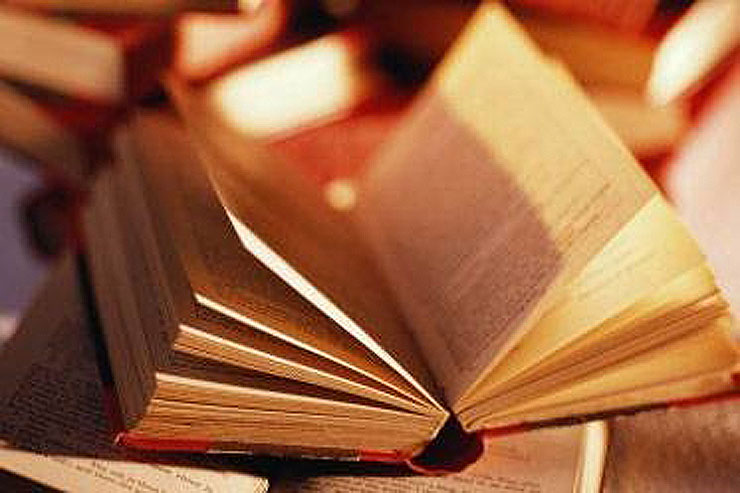 Джерела :
Джерела
http://www.ukrlib.com.ua/bio/printout.php?id=63
Українська література С.Р. Молочко, О.М.Васильєва
http://uk.wikipedia.org
Підручник з української літератури. 11 клас.